Škola ambasador Europskoga parlamenta
3. modul: Donošenje odluka
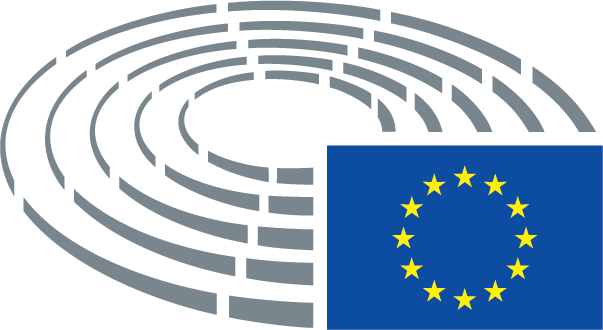 Donošenje odluka ukratko
Donošenje odluka
Prijedlog Komisije
Prvo čitanje u Parlamentu
Prvo čitanje u Vijeću
Većina prijedloga prihvaćena 
Drugo čitanje u Parlamentu
Prihvaćen, neprihvaćen ili daljnja obrada
Drugo čitanje u vijeću 
Mirenje
Treća čitanja
Prihvaćeno ili odbijeno
Donošenje odluka
Građanska inicijativa  ≥ 1 000 000 potpisa građana EU iz bar 7 zemalja
Lobiranje kod zastupnika EP-a 
Zatražiti parlamentarni odbor da sastavi izvješće na vlastitu inicijativu
Pitanje Komisiji
Pisana izjava koju s potpisima više od polovice zastupnika EP-a šalju Komisiji
Podnošenje predstavke Europskom parlamentu
Darija Filipović